Scalable EMF Notification Management
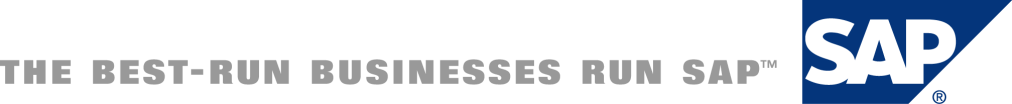 Axel Uhl
© SAP AG 2010 - licensed under a Creative Commons Attribution-Noncommercial-No Derivative Works 3.0 Germany License
http://creativecommons.org/licenses/by-nc-nd/3.0/de/
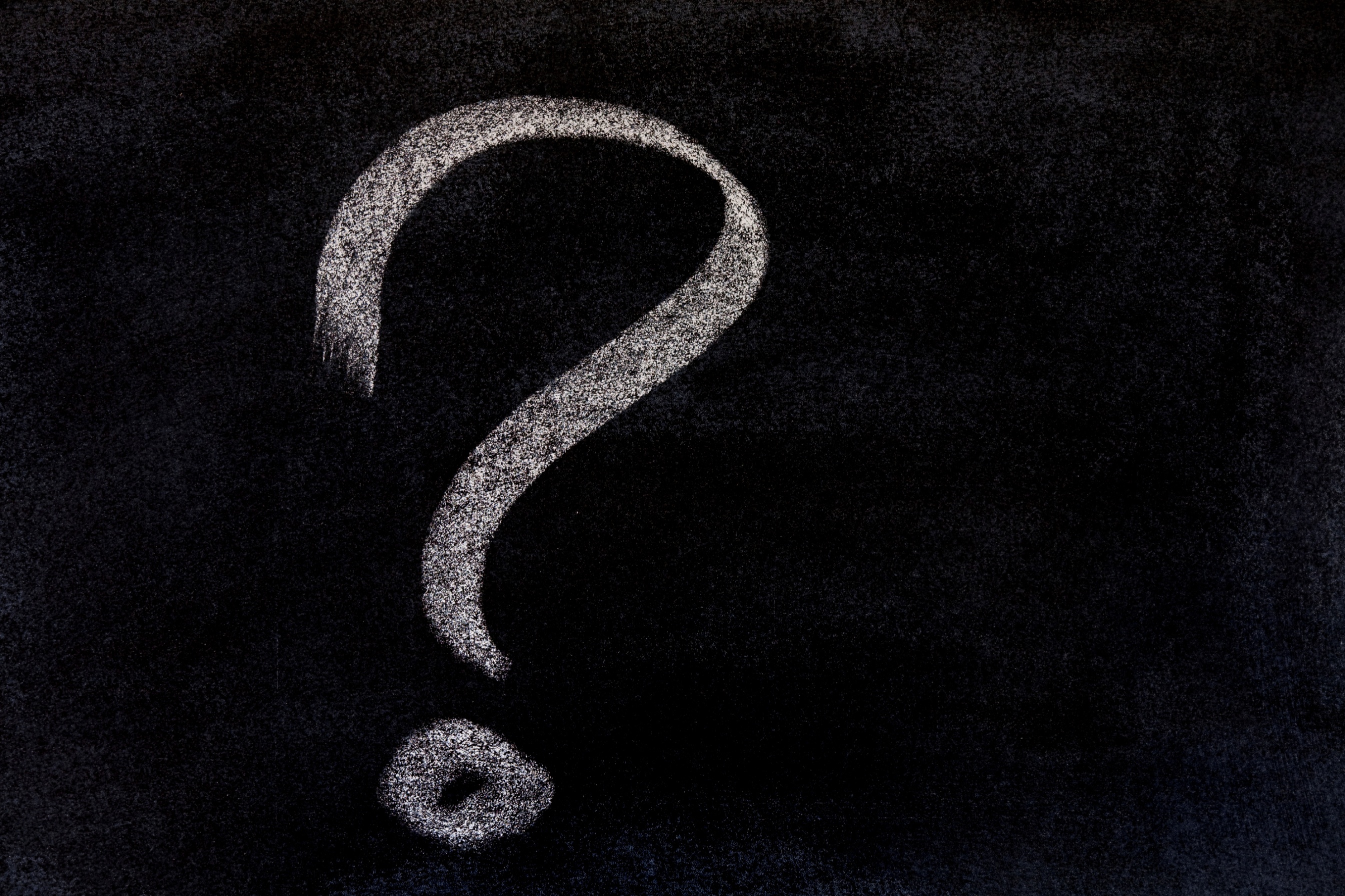 What You Will
 See in this Session
Problem Specification
      Solution Approach
 Performance Comparison
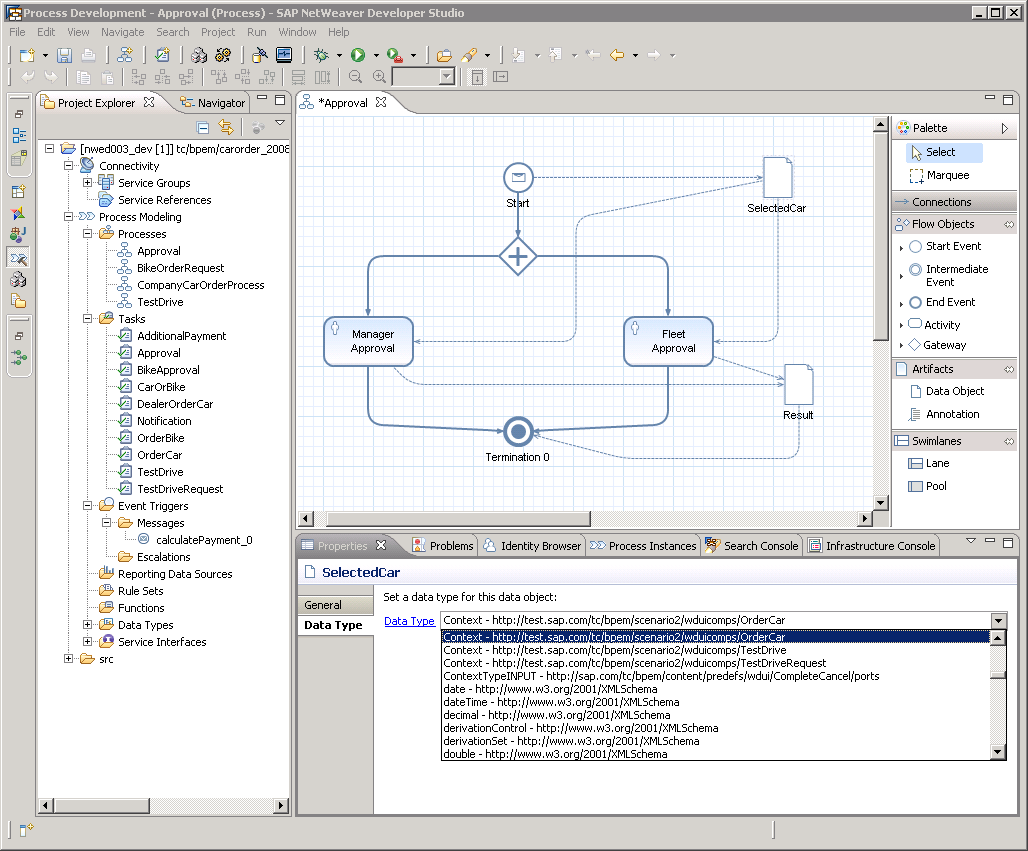 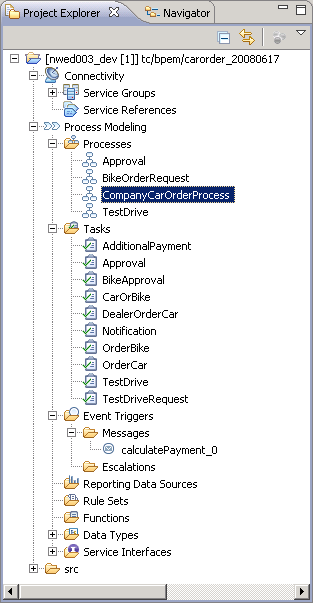 Many Adapters,
each specifying a Filter Condition,
many Notifications
Naively, all Notifications are broadcast to all Adapters. Let's look at how this scales.
[Speaker Notes: TODO: visualize occurring Notifications and many adapters with complex filter trees]
To avoid effort for changing adapter registrations on model, use single EContentAdapter and single EventManager. Application Adapters register with EventManager.
e1:EObject
a1:Adapter
an:Adapter
…
e2:EObject2
eAdapters
:EventManager
:EContentAdapter
e3:EObject
e4:EObject
Our benchmarks penetrate the single EContentAdapter with test Notifications
.
.
.
An Experiment

 Register n Adapters with EventManager
 Each Adapter defines a non-trivial filter condition, e.g.,
	(isContainment  AND ((oldValue class conformsTo ABC)
	  OR (newValue class conformsTo ABC)))
	OR ((notifier class conformsTo ABC) AND (feature is ABC.name))
 Fire seven different Notifications, each 1000 times
 Measure two numbers:
 time it takes to deliver Notifications to Adapters
 number of Adapters notified ("Delivered")
Example measurement for
firing 1000 SET Notifications
for an EAttribute
Number of Adapters (n)
[Speaker Notes: Note the approximately and expected linear increase as the number of adapters increases]
What's so bad about it is this:
Even if no adapter is interested in the change, we pay.
And we pay per Adapter.
Here go all benchmark results for our seven different notifications with naïve approach:
Time increases at least linearly with
growing number of Adapters, even if
few or no Notifications are delivered
Wouldn't it be cool if filter conditions got centrally managed,
and Notifications got centrally dispatched? Maybe then we could improve performance, particularly by not bothering those Adapters not interested in a Notification…
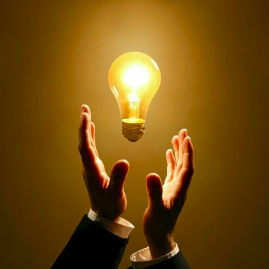 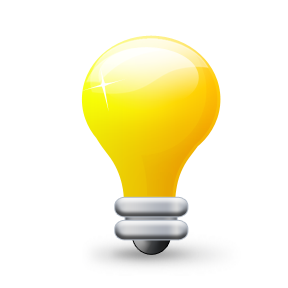 Key idea:	

     Use hash maps

	to map Notification fields to Set<Adapter>
Notification:
- notifier
- oldValue
- newValue
- feature
- eventType
…
…
But filter conditions can be Boolean
expressions over elementary predicates
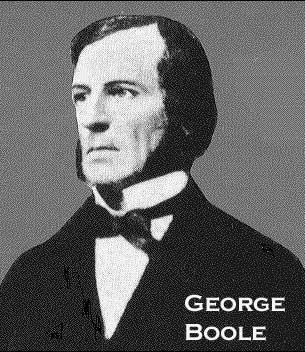 AND
AND
OR
oldValue class conformsTo DEF
NOT
notifier class conformsTo ABC
newValue class conformsTo DEF
feature is ABC.d
Compute Disjunctive Normal Form (DNF)

(a  b  c  d)  (e  f)  (g  h   i)
Filter for Adapter ai in DNF
(a  b  c  d)  (e  f)  (g  h   i)
Registrations
r1,ai
r2,ai
r3,ai
Each Registration spreads across one or more tables.
Negated entries may occur, requiring a separate column.
Each Registration knows in which tables it occurs.
…
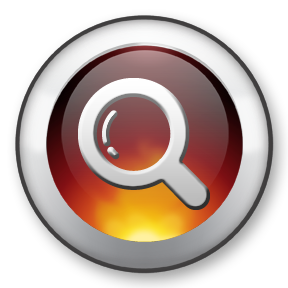 Mapping Notification to Adapters:	
	
 for each table, extract criterion from Notification
 look up requiring/requiring-NOT sets for criterion
 for each combination c of tables in which registrations occur:
 for each table t in combination c:
 ut := ((rrequiring set for criterion with r in c)              (rall requiring-NOT sets with r in c))           \ (requiring-NOT set for criterion)
 ic := ut  over all tables t in current combination c
 regs := ic  over all combinations c in which registrations occur
 map registrations in regs to their respective adapter
t
c
Example using Ecore
Adapter a1:   notifier class conformsTo EOperation AND
	      feature is EOperation.eParameters
Adapter a2:   notifier class conformsTo EClass AND
	      feature is ENamedElement.name
Adapter a3:   notifier class conformsTo EPackage AND
	      feature is EPackage.eClassifiers AND
	      NOT newValue class conformsTo EDataType
Adapter a4:   notifier class conformsTo EClass AND
	      feature is EClass.abstract
Well… luckily the filter expressions are already in DNF,
and each expression leads to only one registration :-)
Resulting Tables
Adapter a1:   notifier class conformsTo EOperation AND
	      feature is EOperation.eParameters
Adapter a2:   notifier class conformsTo EClass AND
	      feature is ENamedElement.name
Adapter a3:   notifier class conformsTo EPackage AND
	      feature is EPackage.eClassifiers AND
	      NOT newValue class conformsTo EDataType
Adapter a4:   notifier class conformsTo EClass AND
	      feature is EClass.abstract
Resulting Tables
Adapter a1:   notifier class conformsTo EOperation AND
	      feature is EOperation.eParameters
Adapter a2:   notifier class conformsTo EClass AND
	      feature is ENamedElement.name
Adapter a3:   notifier class conformsTo EPackage AND
	      feature is EPackage.eClassifiers AND
	      NOT newValue class conformsTo EDataType
Adapter a4:   notifier class conformsTo EClass AND
	      feature is EClass.abstract
Handling Notifications
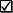 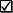 Notification:  notifier class EOperation, feature is eParameters
Table combination: "notifier class conformsTo", "feature is"
(([ra1] ) \  )  (([ra1] ) \  ) = [ra1]  [ra1] = [ra1]
Handling Notifications
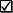 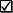 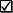 Notification:  notifier class EPackage, feature is EPackage.eClassifiers, newValue class EClass
Table combination: "notifier class conformsTo", "newValue class conformsTo", "feature is"
(([ra3] ) \  )  (([ra3]) \  )  (([ra3] ) \  ) = [ra3]  [ra3]  [ra3] = [ra3]
Handling Notifications
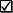 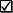 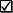 Notification:  notifier class EPackage, feature is EPackage.eClassifiers, newValue class EDataType
Table combination: "notifier class conformsTo", "newValue class conformsTo", "feature is"
(([ra3] ) \  )  (([ra3]) \ [ra3])  (([ra3] ) \  ) = [ra3]    [ra3]  = 
Let's compare. Here go the benchmarks for the same Notifications/Adapters:
No time increase anymore for Adapters
whose filters don't match a Notification;
much faster delivery for those that do.
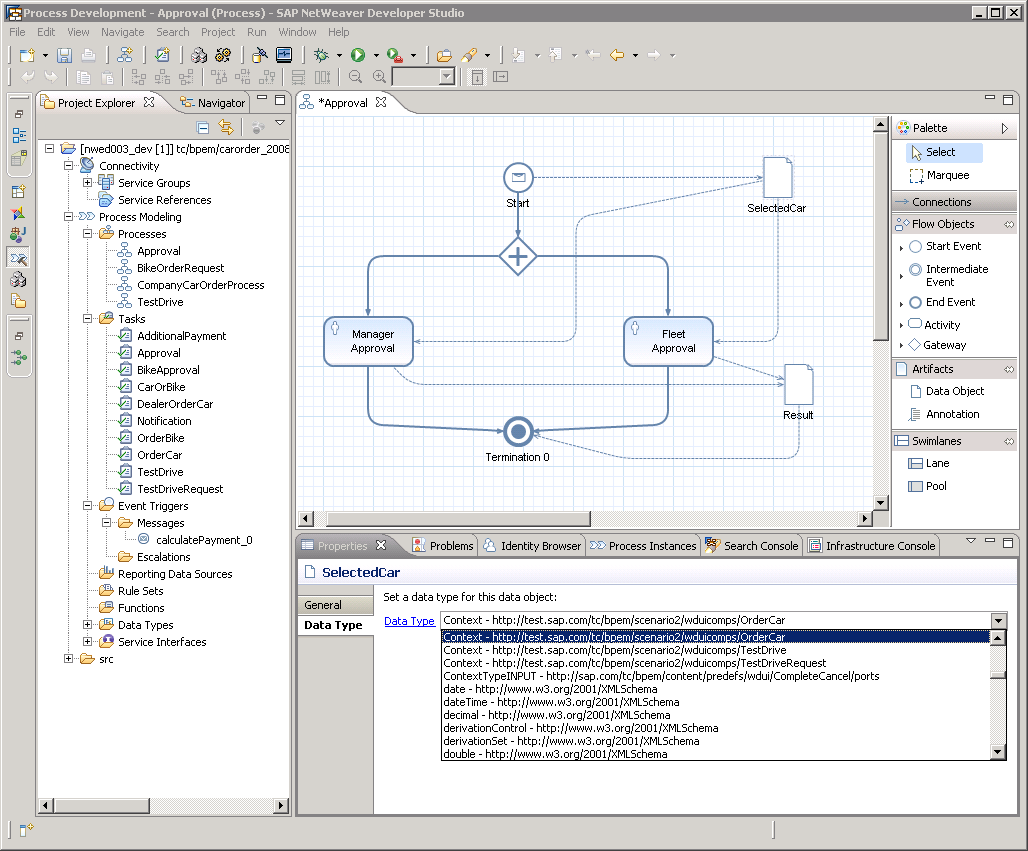 The API	
EventManagerFactory
public interface EventManagerFactory {
    EventManagerFactory eINSTANCE = …;
    EventManager getEventManagerFor(ResourceSet set);
    EventManager createEventManager();
    EventManager createEventManagerFor(ResourceSet set);
    EventFilter create…Filter(…);
}
[Speaker Notes: Query for model changes

Scope: Elements loaded by the Diagram]
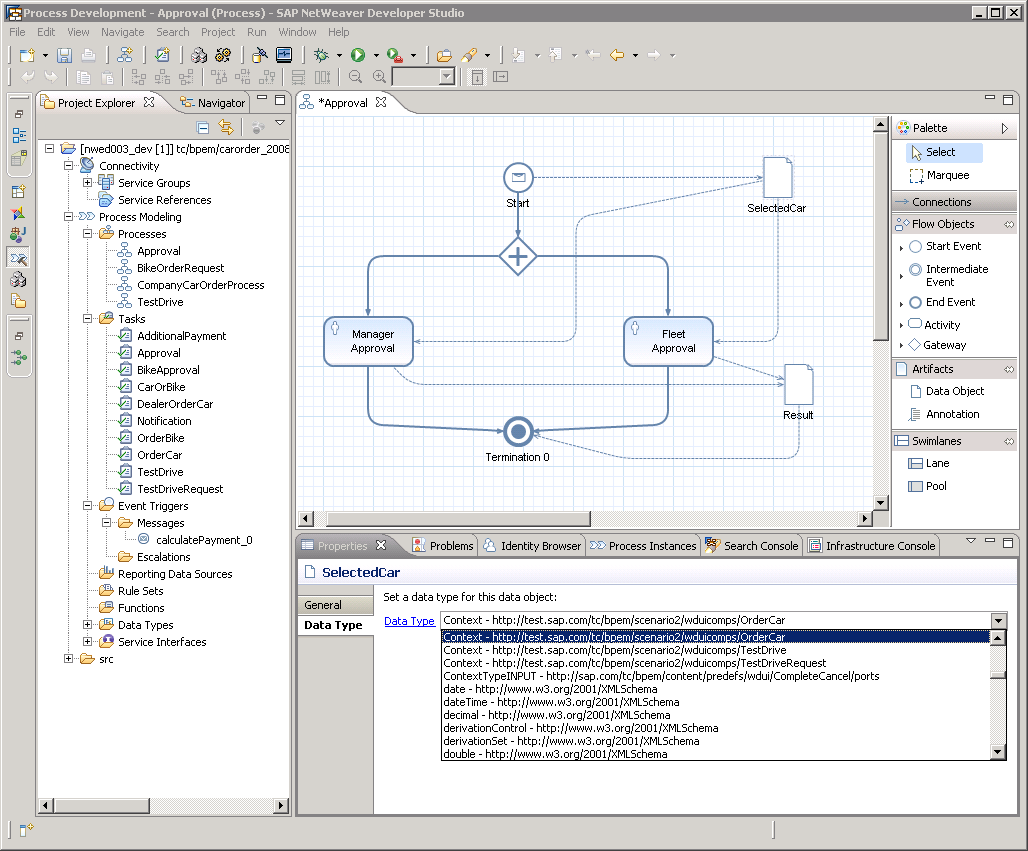 The API	
	EventManager
public interface EventManager {
    void subscribe(EventFilter filter, Adapter listener);
    boolean unsubscribe(Adapter listener);
    void addToObservedResourceSets(ResourceSet resourceSet);
    void removeFromObservedResourceSets(ResourceSet resourceSet);
    void setActive(boolean active);
}
[Speaker Notes: Query for model changes

Scope: Elements loaded by the Diagram]
Where to find it?
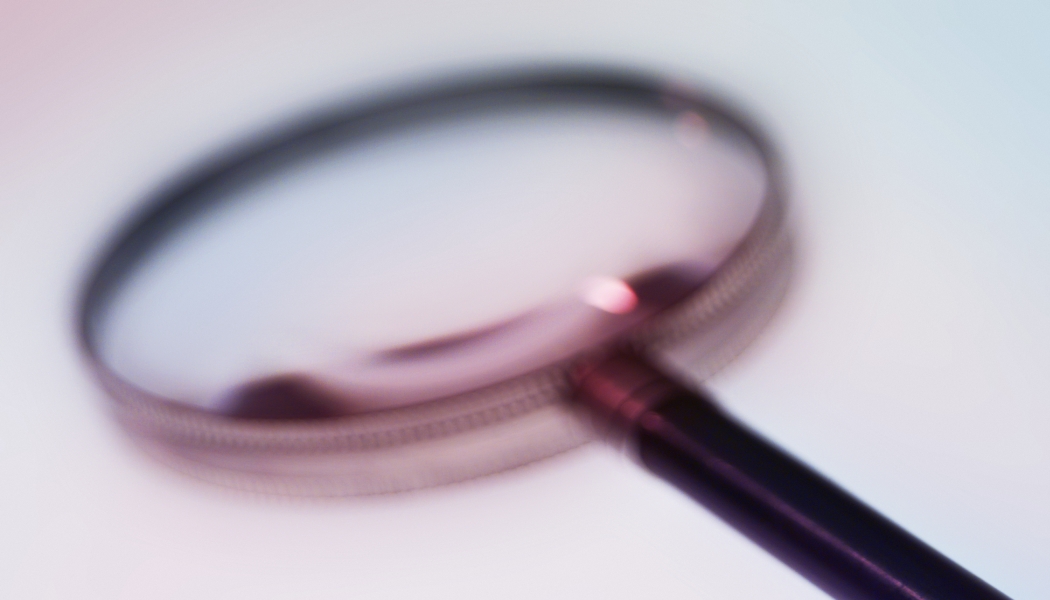 Indigo Update Site:
Install “OCL Examples and Editors” feature from the “Modeling” category
CVS: 
:pserver:anonymous@dev.eclipse.org/cvsroot/modeling/org.eclipse.mdt/
org.eclipse.ocl/examples/org.eclipse.ocl.examples.eventmanager
Download recent builds:
http://www.eclipse.org/modeling/mdt/downloads/?project=ocl
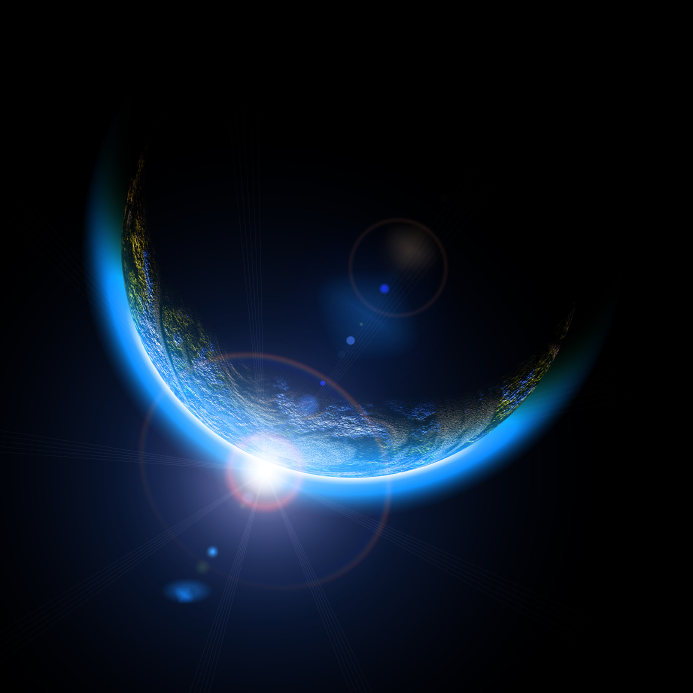 What‘s next?
Ships in MDT/OCL Examples with Indigo
Further improve performance and test base
e.g., using specialized content adapter only attaching where needed
Hope to transition to EMF Core after Indigo
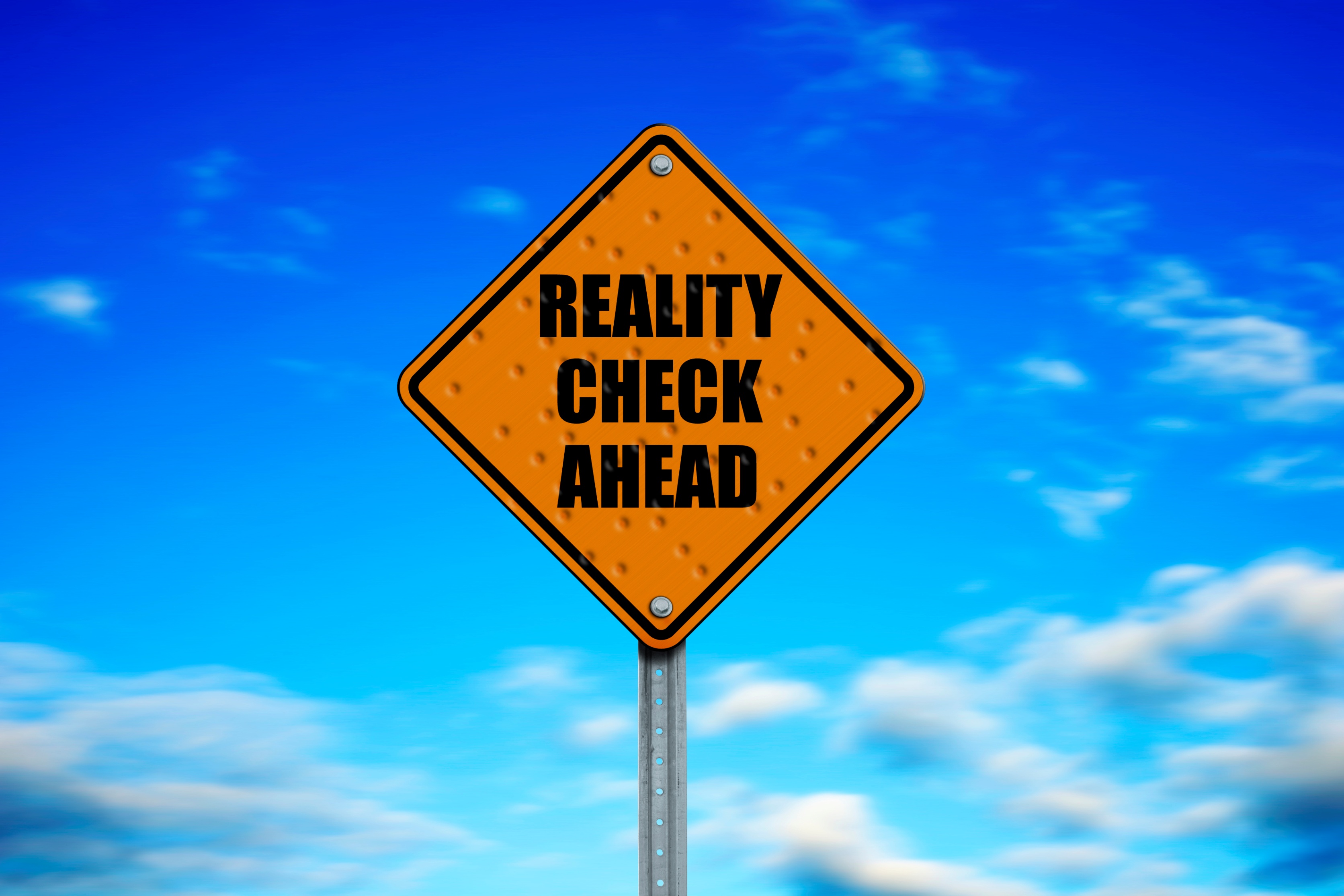 Please
give
it a try
us
feedback
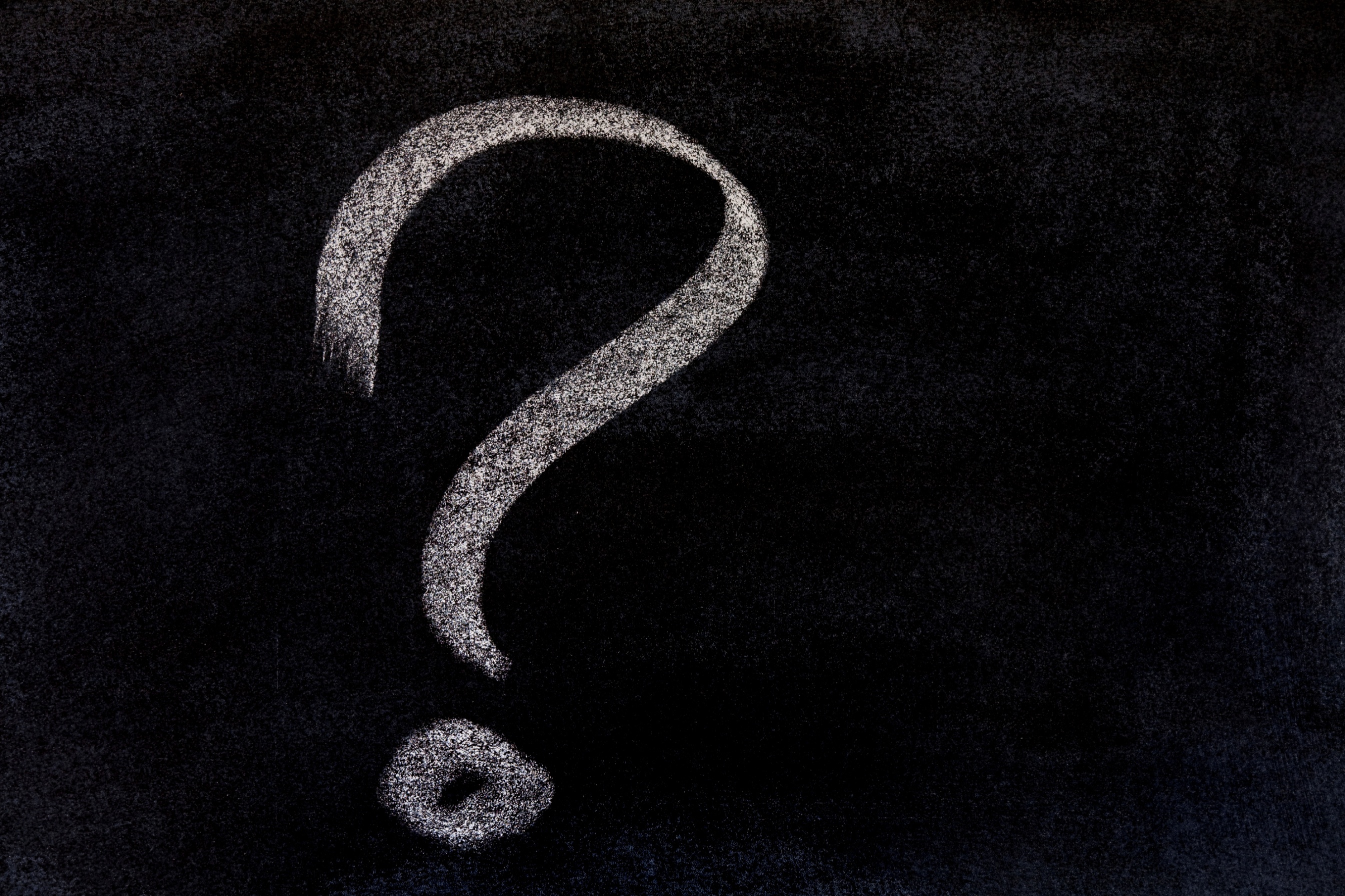 Questions
axel DOT uhl AT SAP DOT COM